POMOC PUBLICZNAI POMOC DE MINIMISW PROJEKTACH INTERREG
Marcin Cichowicz21 KWIETNIA 2022
WPROWADZENIE
BENEFICJENT POMOCY PUBLICZNEJ
„przedsiębiorstwo” w rozumieniu prawa wspólnotowego = każdy podmiot prowadzący działalność gospodarczą (OFERUJACY TOWARY I USŁUGI NA RYNKU)
niezależnie od tego, jaki jest jego status prawny
niezależnie od tego, w jaki sposób podmiot ten jest finansowany (niezależnie od tego, czy działa dla zysku)

przedsiębiorstwem jest na pewno przedsiębiorcaw rozumieniu prawa krajowego
3
BENEFICJENT POMOCY PUBLICZNEJ
Przedsiębiorcą może być:
instytucja kultury w zakresie oferty kulturalnej lub usług komercyjnych
publiczny ośrodek sportu i rekreacji
fundacja, stowarzyszenie (lub inny podmiot działający non-profit), oferując usługi będące przedmiotem oferty rynkowej
jednostka publiczna
4
PRZERWA
PRZESŁANKI POMOCY PUBLICZNEJ
Art. 107 ust. 1 TFUE
„Wszelka pomoc przyznawana 
przez Państwo Członkowskie lub przy użyciu zasobów państwowych  (1)
w jakiejkolwiek formie, 
która zakłóca lub grozi zakłóceniem konkurencji  (4)
poprzez sprzyjanie (2)
niektórym przedsiębiorstwom lub produkcji niektórych towarów,  (3)
jest niezgodna ze wspólnym rynkiem w zakresie, w jakim wpływa na wymianę handlową między Państwami Członkowskimi.”  (4)
6
PRZESŁANKI POMOCY PUBLICZNEJ
ŚRODKI PUBLICZNE (pochodzenie od państwa, przypisywalność)
KORZYŚĆ EKONOMICZNA dla podmiotu prowadzącego działalność gospodarczą
SELEKTYWNOŚĆ (przedmiotowa lub regionalna)
ZAKŁÓCENIE KONKURENCJI I WPŁYW NA WYMIANĘ HANDLOWĄ
7
PRZERWA
ŚRODKI PUBLICZNE
administracja rządowa i samorządowa, 
wszystkie podmioty prywatne i publiczne, którym państwo powierzyło administrowanie „środkami publicznymi”
pochodzenie od państwa 
przypisywalność
muszą być spełnione kumulatywnie
9
ŚRODKI PUBLICZNE
W przypadku projektów INTERREG środki publiczne wystąpią w odniesieniu do
środków pochodzących z budżetu UE
środków zaangażowanych dodatkowo przez Państwa Członkowskie
10
PRZERWA
KORZYŚĆ EKONOMICZNA
Wystąpi jeśli wsparcie odbiega od normalnych praktyk rynkowych, w szczególności w przypadku udzielenia:
dotacji
pożyczek z oprocentowaniem niższym niż rynkowe (stopa referencyjna Komisji Europejskiej)
12
PRZERWA
SELEKTYWNOŚĆ
Wystąpi jeśli wsparcie obejmuje:
konkretny podmiot gospodarczy
grupę podmiotów działających w konkretnym sektorze gospodarki
podmioty działające w konkretnym regionie kraju
produkcję lub obrót konkretnymi rodzajami towarów i usług
Dodatkowo może wystąpić selektywność wynikającaz władztwa dyskrecjonalnego
14
PRZERWA
ZAKŁÓCENIE KONKURENCJI
nie ma więc znaczenia, czy faktycznie zakłócenie będzie miało miejsce, znaczenie ma to, czy istnieją przesłanki do tego, żeby nastąpiło
jest wynikiem selektywnego uprzywilejowania, które powoduje, że jedne podmioty gospodarcze, dzięki interwencji państwa, są w lepszej sytuacji niż ich konkurenci
(wyjątek monopole prawne!!!)
16
ZAKŁÓCENIE KONKURENCJI
Nie wystąpi jeśli:
usługa jest objęta monopolem prawnym
monopol prawny wyklucza konkurencję o rynek
usługa nie konkuruje z innymi usługami
jeśli usługodawca działa na innych rynkach, wykluczone zostało subsydiowanie skrośne
17
PRZERWA
WPŁYW NA WYMIANĘ HANDLOWĄ
Decyduj charakterystyka programu
Nie wystąpi, jeśli:
pomoc nie prowadzi do przyciągania popytu ani inwestycji do danego regionu i nie stwarza przeszkóddla zakładania przedsiębiorstw przez podmioty z innych państw członkowskich;
towary wytwarzane przez beneficjenta i świadczone przez niego usługi mają charakter lokalny lub budzą zainteresowanie tylko na określonym obszarze geograficznym;
wpływ na rynki i konsumentów z sąsiednich państw członkowskich jest co najwyżej marginalny.
19
BRAK WPŁYWU NA WYMIANĘ HANDLOWĄ
baseny i inne obiekty wypoczynkowe przeznaczone głównie dla lokalnej strefy zasięgu (sprawa Dorsten);
muzea lub inne obiekty infrastruktury kulturalnej, które raczej nie budzą zainteresowania zwiedzających z innych państw członkowskich (sprawa Lipica Horses);
szpitale i inne obiekty opieki zdrowotnej przeznaczone dla lokalnych mieszkańców (sprawa Jean Piaget );
media informacyjne lub produkty kultury, które ze względów językowych i geograficznych docierają tylko do odbiorców lokalnych (sprawa produkcji teatralnych w Kraju Basków);
centrum konferencyjne, w przypadku którego mało prawdopodobne jest, że lokalizacja i potencjalny wpływ pomocy na ceny przyciągną użytkowników innych centrów w innych państwach członkowskich (sprawa Visby)
20
PRZERWA
POMOC PUBLICZNA A POMOC DE MINIMIS
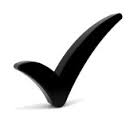 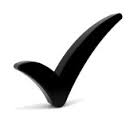 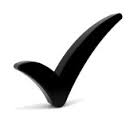 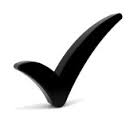 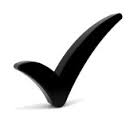 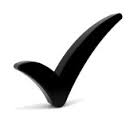 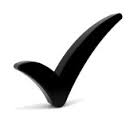 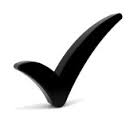 22
Selektywność
Selektywność
Środki publiczne
Korzyść ekonomiczna
Pomoc publiczna
Zakłócenie konkurencji lub wpływ na wymianę
Środki publiczne
Korzyść ekonomiczna
Pomoc de minimis
Środki publiczne
Selektywność
Wsparcie bez pomocy
/ --------
---------
-------- /
23
PRZERWA
POZIOMY WYSTĘPOWANIA POMOCY
Poziom I: dofinansowanie projektu środkami programu operacyjnego
(POMOC BEZPOŚREDNIA)

Poziom II: wykorzystanie środków otrzymanych w ramach programu operacyjnego w celu dostarczenia świadczeń innym podmiotom
(POMOC POŚREDNIA)
INSTYTUCJAZARZĄDZAJĄCA
Partner wiodący/Partner projektu
Partnerwiodący
Beneficjentkońcowy
25
POZIOMY WYSTĘPOWANIA POMOCY
Za udzielanie pomocy bezpośredniej odpowiada Instytucja Zarządzająca

W przypadku pomocy pośredniej za gwarancję prawidłowości udzielania pomocy zawsze odpowiada Partner Wiodący (nawet w przypadku przekazania uprawnień do jej udzielania Partnerowi projektu)
26
PRZERWA
POMOC DE MINIMIS
Podstawa prawna
Rozporządzenie Komisji (UE) Nr 1407/2013 z dnia18 grudnia 2013 r. w sprawie stosowania art. 107 i 108 Traktatu o funkcjonowaniu Unii Europejskiej do pomocy de minimis
Rozporządzenie Ministra Funduszy i Polityki Regionalnej z 11 grudnia 2022 r. w sprawie udzielania pomocy de minimis oraz pomocy publicznej w ramach programów Interreg na lata 2021-2027 (Dz. U. z 23.12.2022 r. poz. 2755)- wyłącznie w przypadku  pomocy udzielanej przez Instytucję Zarządzającą lub  Partnera Wiodącego/ Partnera projektu z siedzibą na terenie RP
29
Wykluczenia z możliwości wsparcia
Produkcja podstawowa produktów rolnych wymienionych w Załączniku I do TFUE(z wyłączeniem rybołówstwa i akwakultury)
Przetwarzanie i wprowadzanie do obrotu produktów rolnych, jeżeli:
wartość pomocy jest ustalana na podstawie ceny lub ilości produktów rolnych zakupionych od pierwotnych producentów lub wprowadzonych na rynek przez podmioty gospodarcze objęte pomocą
udzielenie pomocy zależy od przekazania jej części lub całości producentom
Działalność w sektorze rybołówstwa i akwakultury
30
Definicje sektorów
Produkcja podstawowa w rolnictwie (pierwotna):
Hodowla i uprawa na poziomie gospodarstw, transport wewnętrzny, magazynowanie i obsługa produktów bez znaczącej zmiany ich charakteru. 
Niezbędne czynności wykonywane w gospodarstwach rolnych na produktach zwierzęcych i roślinnych w celu ich przygotowania do pierwotnej  sprzedaży lub sprzedaży na rzecz  podmiotów zajmujących się sprzedażą lub przetwórstwem.

Przetwarzanie: czynność wykonana na produkcie rolnym w wyniku którego powstaje inny produkt rolny
31
Definicje sektorów
„przedsiębiorstwo sektora rybołówstwa” oznacza przedsiębiorstwa zajmujące się produkcją, przetwórstwem i wprowadzaniem do obrotu produktów rybołówstwa;
„produkt rybołówstwa” oznacza produkty określonew art. 1 rozporządzenia Rady (WE) nr 104/2000; („produkty rybołówstwa” obejmują produkty pochodzące z połowów na morzu bądź na wodach śródlądowych oraz produkty akwakultury)
„przetwórstwo i wprowadzanie do obrotu” oznacza wszystkie czynności, w tym składowanie, przetwarzanie, produkcję i dystrybucję, od chwili wyładunku lub odłowu, aż do etapu produktu końcowego
32
UWAGA !!!
Jeśli przedsiębiorca prowadzi działalność w sektorze wykluczonym a także w innych sektorach dopuszczalnych w ramach pomocy de minimis, to pomoc na te sektory będzie dopuszczalna pod warunkiem:

Rozdzielenia działalności
Wyodrębnienia kosztów działalności w poszczególnych sektorach

Za weryfikację prawidłowości rozdzielenia odpowiada IZ (pomoc bezpośrednia) lub Partner Wiodący/Partner projektu (pomoc pośrednia)
33
Limit pomocy de minimis
pomoc dla jednego przedsiębiorcy nie może przekroczyć wysokości 200 tys. euro w okresie3 lat podatkowych, a w przypadku przedsiębiorstw z sektora towarowego transportu drogowego towarów 100 tys. euro
pomoc de minimis nie może być wykorzystana do nabycia pojazdów przeznaczonych do transportu drogowego towarów
obowiązek państwa członkowskiego zapewnienia rozgraniczenia działalności / wyodrębnienia kosztów
34
Limit pomocy de minimis
35
UWAGA !!!
PUŁAP POMOCY DE MINIMIS LICZONY JEST W STOSUNKU DO PRZEDSIĘBIORSTW POWIĄZANYCH

W PRZYPADKU POŁĄCZENIA PRZEDSIĘBIORSTW SUMUJE SIĘ POMOC UDZIELONĄ PRZED ICH POŁACZENIEM.
36
Jedno przedsiębiorstwo
obejmuje wszystkie jednostki gospodarcze, które są ze sobą powiązane co najmniej jednym z następujących stosunków: 
jedna jednostka gospodarcza posiada w drugiej jednostce gospodarczej większość praw głosu akcjonariuszy, wspólników lub członków; 
jedna jednostka gospodarcza ma prawo wyznaczyć lub odwołać większość członków organu administracyjnego, zarządzającego lub nadzorczego innej jednostki gospodarczej; 
jedna jednostka gospodarcza ma prawo wywierać dominujący wpływ na inną jednostkę gospodarczą zgodnie z umową zawartą z tą jednostką lub postanowieniami w jej akcie założycielskim lub umowie spółki;
37
Jedno przedsiębiorstwo
jedna jednostka gospodarcza, która jest akcjonariuszem lub wspólnikiem w innej jednostce gospodarczej lub jej członkiem, samodzielnie kontroluje, zgodnie z porozumieniem z innymi akcjonariuszami, wspólnikami lub członkami tej jednostki, większość praw głosu akcjonariuszy, wspólników lub członków tej jednostki. 

Jednostki gospodarcze pozostające w jakimkolwiek ze stosunków, o których mowa w akapicie pierwszym lit. a) – d), za pośrednictwem jednej innej jednostki gospodarczej lub kilku innych jednostek gospodarczych również są uznawane za jedno przedsiębiorstwo.
38
Monitorowanie pomocy de minimis
W przypadku pomocy de minimis udzielanej przez Partnera Wiodącego/ Partnera projektu spoza RP należy wypełnić obowiązek informacyjny polegający na pisemnym powiadomieniu beneficjenta pomocy o przewidywanej kwocie pomocy (wyrażonej jako EDB) oraz o jej charakterze de minimis, podając wyraźne odniesienie do rozporządzenia 1407/2013.
39
Zaświadczenia de minimis (na terenie RP)
Podmioty udzielające pomocy (IZ lub Partner Wiodący/Partner projektu) wydają beneficjentowi zaświadczenie stwierdzające, że udzielona pomoc jest pomocą de minimis (art. 5 ust. 3 ustawy o postępowaniu w sprawach dotyczących pomocy publicznej)
Zaświadczenie (wg załącznika do rozporządzenia RM w sprawie zaświadczeń o pomocy de minimis i pomocy de minimis w rolnictwie i rybołówstwie):
dane podmiotu udzielającego pomocy
podstawa prawna 
dane beneficjenta pomocy
wartość pomocy brutto/równowartość euro (kurs średni NBP z dnia udzielenia pomocy)
wskazanie czy pomoc dotyczy drogowego transportu towarów
dane osoby upoważnionej do wydania zaświadczenia
40
Zaświadczenia de minimis (na terenie RP)
Zaświadczenie  o udzieleniu pomocy de minimis (art. 5 (3) ustawy o postępowaniu…)
	Zaświadczenie wydawane jest z urzędu (w dniu udzielenia pomocy). 
Zaświadczenie – korekta (14 dni): art. 5(3a) ustawy o postępowaniu…)
	zaświadczenie korygujące powinno zawierać: informację o anulowaniu poprzedniego zaświadczenia (wraz z podaniem przyczyn tego anulowania) i zastąpieniu go aktualnym, stwierdzającym rzeczywistą wartość udzielonej pomocy de minimis
41
Zaświadczenia de minimis (na terenie RP)
Art. 37 (1) ustawy o postępowaniu w sprawach dotyczących pomocy publicznej
	Podmiot ubiegający się o pomoc de minimis jest zobowiązany do przedstawienia podmiotowi udzielającemu pomocy, wraz z wnioskiem o udzielenie pomocy:
	wszystkich zaświadczeń o pomocy de minimis, jakie otrzymał w roku, w którym ubiega się o pomoc, oraz w ciągu 2 poprzedzających go lat, albo oświadczenia o wielkości pomocy de minimis otrzymanej w tym okresie albo oświadczenia o nieotrzymaniu pomocy de minimis;
42
PRZERWA
Pomocna podstawie art. 20 GBER
Podstawa prawna
Rozporządzenie Komisji (UE) nr 651/2014 z dnia17 czerwca 2014 r. uznające niektóre rodzaje pomocy za zgodne z rynkiem wewnętrznym w zastosowaniu art. 107 i 108 Traktatu (GBER)
Rozporządzenie Ministra Funduszy i Polityki Regionalnej z 11 grudnia 2022 r. w sprawie udzielania pomocy de minimis oraz pomocy publicznej w ramach programów Interreg na lata 2021-2027 (Dz. U. z 23.12.2022 r. poz. 2755)- wyłącznie w przypadku  pomocy udzielanej przez Instytucję Zarządzającą lub  Partnera Wiodącego/ Partnera projektu z siedzibą na terenie RP
45
Dopuszczalność pomocy
Możliwe zastosowanie art. 20 GBER do zwyczajowo wykluczonych sektorów wsparcia, tj.:
w sektorze produkcji podstawowej produktów rolnych
w sektorze rybołówstwa i akwakultury
46
Koszty kwalifikowalne
koszty personelu;
koszty biurowe i administracyjne;
koszty podróży i zakwaterowania;
koszty ekspertów zewnętrznych i koszty usług zewnętrznych;
koszty wyposażenia;
koszty infrastruktury i robót
47
Intensywność pomocy
Maksymalny poziom dofinansowania nie może przekroczyć poziomu zatwierdzonego dla danego działania w ramach programu INTERREG

Wartość pomocy nie może przekraczać kwoty 2 mln euro na przedsiębiorstwo
48
PRZERWA
Pomocna podstawie art. 20a GBER
Podstawa prawna
Rozporządzenie Komisji (UE) nr 651/2014 z dnia17 czerwca 2014 r. uznające niektóre rodzaje pomocy za zgodne z rynkiem wewnętrznym w zastosowaniu art. 107 i 108 Traktatu (GBER)
Rozporządzenie Ministra Funduszy i Polityki Regionalnej z … r. w sprawie udzielania pomocy de minimis oraz pomocy publicznej w ramach programów Interregna lata 2021-2027 (Dz. U.…)- wyłącznie w przypadku  pomocy udzielanej przez Instytucję Zarządzającą lub  Partnera Wiodącego/ Partnera projektu z siedzibą na terenie RP
51
Dopuszczalność pomocy
Możliwe zastosowanie art. 20a GBER do zwyczajowo wykluczonych sektorów wsparcia, tj.:
w sektorze produkcji podstawowej produktów rolnych
w sektorze rybołówstwa i akwakultury
52
Koszty kwalifikowalne
Dopuszczalne jest finansowanie wydatków w projekcie zgodnie z ogólnymi zasadami kwalifikowalności wydatków ustalonych dla programu INTERREG
53
Intensywność pomocy
Maksymalny poziom dofinansowania nie może przekroczyć poziomu zatwierdzonego dla danego działania w ramach programu INTERREG

Wartość pomocy nie może przekraczać kwoty 20 tysięcy euro na przedsiębiorstwo
54
PRZERWA
Obowiązki związane z ubieganiem się o pomoc publiczną lub pomocy de minimis
Pomoc de minimis
Podmiot, który ubiega się o pomoc de minimis od IZ lub Partnera Wiodącego/ Partnera projektu mającego siedzibę w Polsce, do wniosku o udzielenie pomocy załącza:
a) kopie zaświadczeń o pomocy de minimis lub zaświadczeń o pomocy de minimis w rolnictwie lub rybołówstwie (ost. 3 lata podatkowe), albo oświadczenia o wielkości takiej pomocy otrzymanej w tym okresie, albo oświadczenia o nieotrzymaniu takiej pomocy w tym okresie
b) formularz, który zawiera informacje niezbędne do udzielenia pomocy de minimis.
Podmiot, który ubiega się o pomoc de minimis od Partnera Wiodącego/ Partnera projektu mającego siedzibę w państwie innym niż Polska, stosuje przepisy kraju tego partnera
57
Pomoc publiczna (art. 20 i 20a GBER)
Podmiot, który ubiega się o pomoc publiczną od IZ lub Partnera Wiodącego/ Partnera projektu mającego siedzibę w Polsce, do wniosku o udzielenie pomocy załącza formularz, który zawiera informacje dotyczące podmiotu, który ubiega się o pomoc, i prowadzonej przez niego działalności gospodarczej oraz informacje o otrzymanej pomocy publicznej.
Podmiot, który ubiega się o pomoc publiczną na podstawie art. 20a GBER od Partnera Wiodącego/ Partnera projektu mającego siedzibę w państwie innym niż Polska, stosuje przepisy kraju tego partnera.
58
PRZERWA
Obowiązki związane z udzielaniem pomocy publicznej lub pomocy de minimis
Pomoc de minimis
Partner Wiodący/ Partner projektu mający siedzibę w Polsce zobowiązany jest do:
wydania beneficjentowi pomocy zaświadczenia,że udzielona pomoc jest pomocą de minimis
 wydania beneficjentowi pomocy zaświadczenia korygującego, jeśli faktyczna wartość udzielonej pomocy de minimis jest inna niż w zaświadczeniu pierwotnym , terminie 14 dni od daty stwierdzenia tego faktu
sporządzenia i przekazania sprawozdania o udzielonej pomocy de minimis albo informacji o nieudzieleniu takiej pomocy
61
Pomoc de minimis
Partner Wiodący/ Partner projektu mający siedzibę w kraju innym niż Polska zobowiązany jest do:
sprawozdawania z udzielonej pomocy zgodnie z przepisami kraju, na terenie którego ma siedzibę
przekazania do Wspólnego Sekretariatu informacji o udzielonej pomocy oraz o zmianie wartości udzielonej pomocy
Partner projektu lub inny podmiot, który jest uprawiony do udzielenia pomocy przekazuje sprawozdanie o udzielonej pomocy lub informację o nieudzieleniu pomocy również do Partnera Wiodącego
62
Pomoc publiczna (art. 20a GBER)
Partner Wiodący/ Partner projektu mający siedzibę w Polsce zobowiązany jest do:
pisemnego poinformowania beneficjenta pomocy publicznej o braku obowiązku notyfikacji Komisji Europejskiej oraz o numerze referencyjnym nadanym przez Komisję
sporządzenia i przekazania sprawozdania o udzielonej pomocy albo informacji o nieudzieleniu takiej pomocy
sporządzeni i przekazania zaktualizowanego sprawozdania, jeśli zmieniła się wartość udzielonej pomocy wykazanej w sprawozdaniu
63
Pomoc publiczna (art. 20a GBER)
Partner Wiodący/ Partner projektu mający siedzibę w kraju innym niż Polska zobowiązany jest do:
sprawozdawania z udzielonej pomocy zgodnie z przepisami kraju, na terenie którego ma siedzibę
przekazania do Wspólnego Sekretariatu informacji o udzielonej pomocy oraz o zmianie wartości udzielonej pomocy
Partner projektu lub inny podmiot, który jest uprawiony do udzielenia pomocy przekazuje sprawozdanie o udzielonej pomocy lub informację o nieudzieleniu pomocy również do Partnera Wiodącego
64
Szkolenie jest współfinansowane przez Unię Europejską ze środków Funduszu Spójności
65